ДШ пәні мұғалімі: Алланиязов Жуманияз Ерниязович
Дене шынықтыру және спорт саласындағы оқыту әдістері

Жоспар:
Жалпы педагогикалық оқыту әдістемесі
Дене тәрбиесіндегі оқытудың арнайы әдістері: моторлық әрекеттерді және физикалық қасиеттерді дамыту
Спорттық қызмет жағдайында дене шынықтырудағы компьютерлік әдістерді қолдану ерекшеліктері
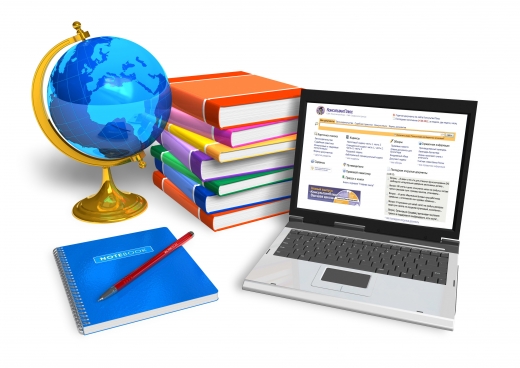 Педагогиканы оқыту әдістемесінің құрылымы мен мазмұны:
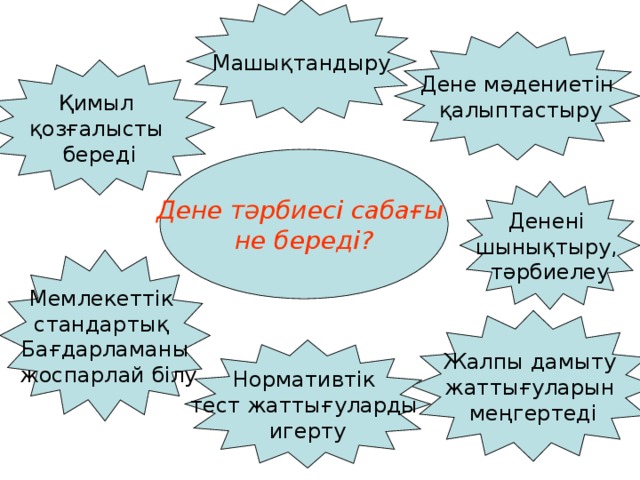 Дене тәрбиесі сабақтарының жылдық жоспар кестесі - Білім және ғылым министрлігі бекіткен бағдарламаға, ауданның ауа райы және климаттық жағдайына, мектептің спорттық материалдық базасы мен құрал-жабдықтарына байланысты құрастырылады. 
	Жоспар-кестеде жылдық 102 сағаттың тоқсандық сабақ сандарына, спорт түрлерінің сағаттарына бөлінуі көрсетіледі. 
	Әр сабақтың жоспар материалдары сыныптардың тоқсандық жоспарларынан алынады
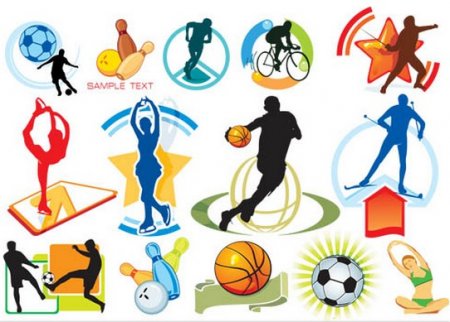 Дене шынықтыру пәнінің басқа пәндерге қарағанда көптеген ерекшеліктері бар. Мұнда негізінен оқушының қабілеті, бейімділігі баса назарда болуы керек. Дегенмен де оқушыларды бейімдеу, қабілетін дамыту, спортқа деген қызығушылығын арттыру жақсы ұйымдастырылған сабаққа байланысты. Сондықтан, пәнге қызығушылықтарын арттыру мақсатында тақырыпқа байланысты спорт түрлерінің шығу тарихын, спорттың әр саласындағы белгілі спортшылар өмірін алуға болады.
	Мұғалім сабақты тартымды етіп өткізу үшін теория мен практиканы ұштастырып, жаңа инновациялық технологиялардың тиімділігіне баса назар аудару қажет. Оқушылар қабілетін ең төменгі жеңіл тапсырмаларды орындаудан бастайды да, оларды міндетті түрде орындап болғаннан кейін ғана, келесі күрделі деңгейдегі жаттығуларды орындауға көшіп отырады. Бұл оқушылар арасындағы бәсекелестікті және өз қабілетіне, қызметіне сәйкес жоғары деңгейге көтерілуіне толық жағдай жасалады. Осылай ойын элементтерін, әдістерін деңгейлеп орындату арқылы оқушылардың тапсырмаларды орындауда жинаған ұпайларын «даму мониторингі» кестесін белгілей отырып, оқушы біліміне талдау жасап отыру қажет
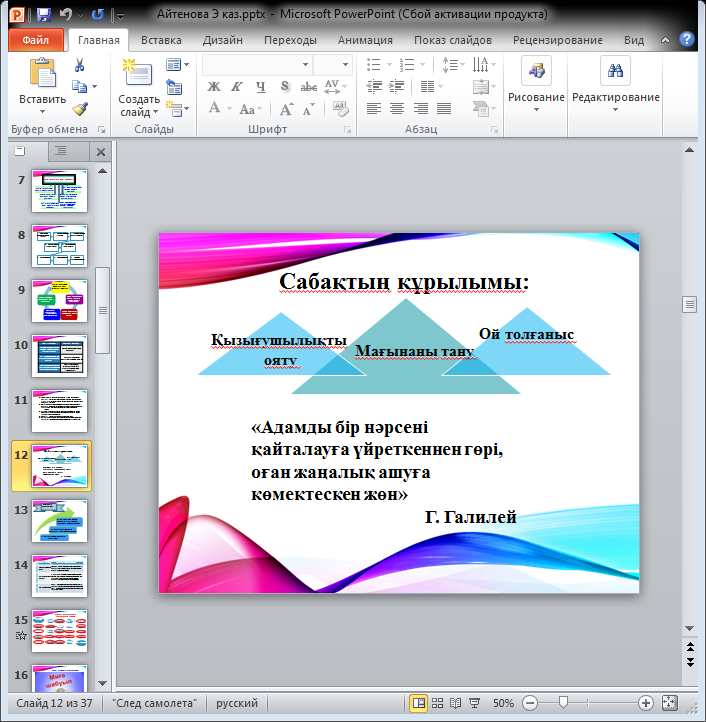 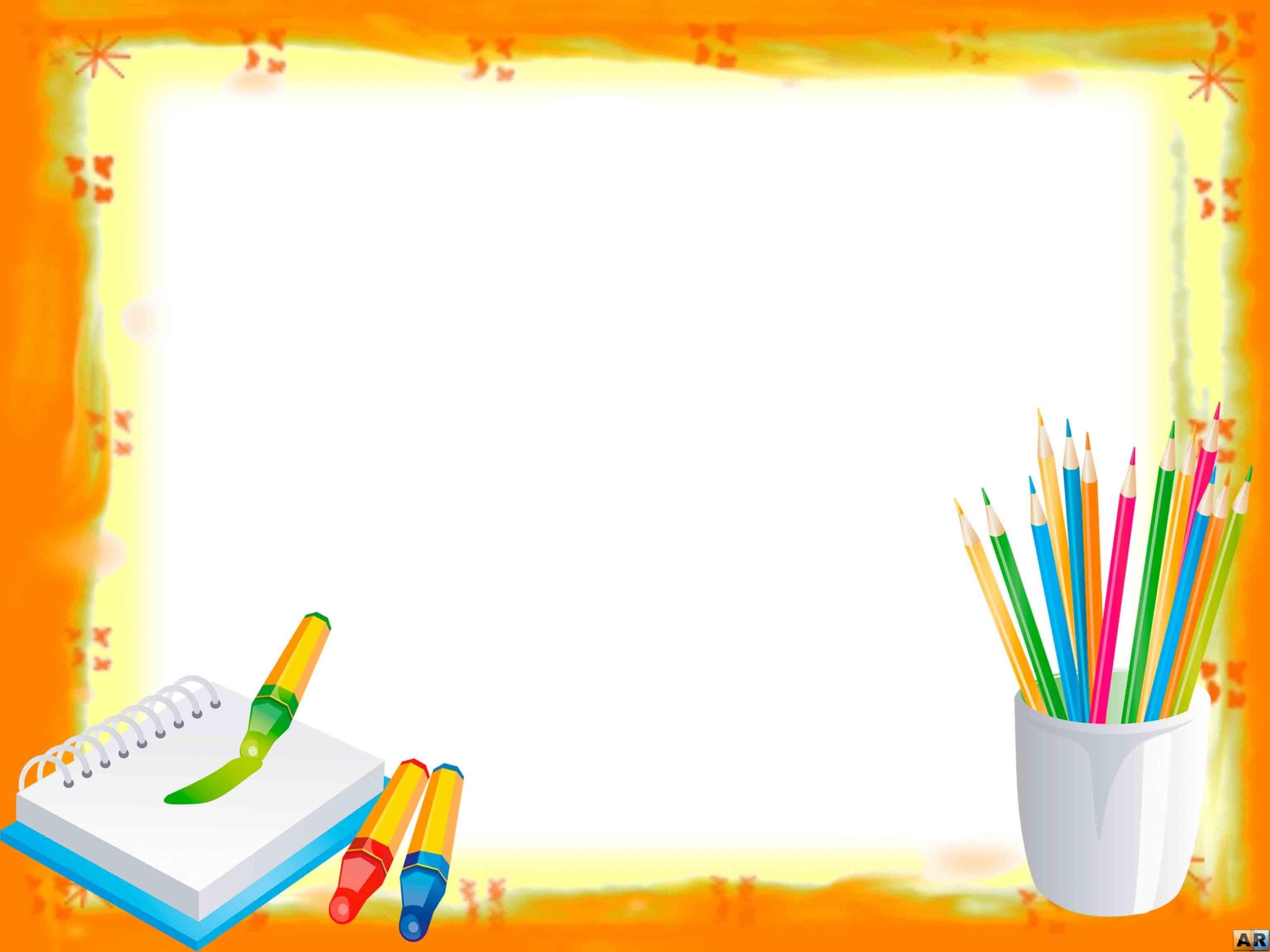 Сабақтың құрылымы:
б) ой толғаныс – ойлау процесінің ең жоғарғы сатысында мәселені талқылау
ә) мағынаны ажырату – жауаптар іздеу, мәселені зерттеу
а) қызығушылықты ояту – сұрақ қою
Дене тәрбиесінің барлық әдістері:
арнайы (тек қана дене тәрбиесі процесіне тән) және 
жалпы (дидактикалық білім беру және тәрбие бағытында қолданылатын) болып екі топқа бөлінеді
Дене тәрбиесінің арнайы әдістері:
Дене тәрбиесінің жалпы әдістері:
Сабақта пайдаланатын стратегиялар түрлері
Ойын және жарыс әдісі. Дене тәрбиесі үрдісінде спорттық және қозғалмалы ойындардың элементтерін қолдану – ойын әдіс деп аталады. Дене тәрбиесі жаттығуларын жарыс, бәсеке түрінде орындауды жарыс әдісі дейміз
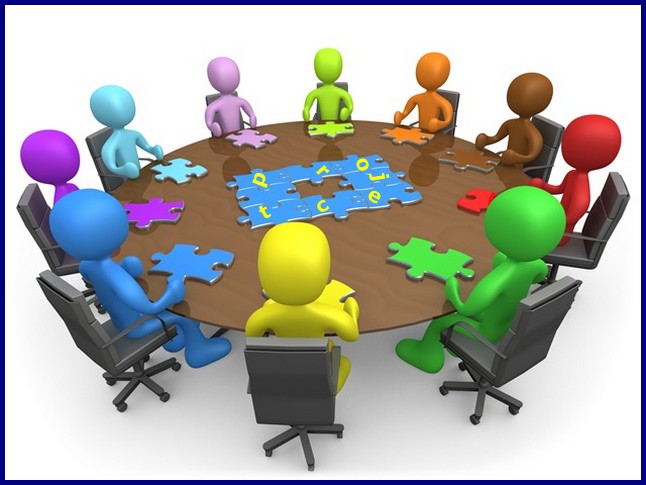 Жаттығу кезіңде көп қайталанып жүктеме мен тынығуды алмастыра орындайтын қимыл-әрекетті біз қатаң шектелген жаттығу әдістері деп атаймыз.
Қатаң шектелген жаттығулар әдістері екі топқа бөлінеді:
қимыл - әрекетке үйрету
дене қуаты қасиеттерін жетілдіру
Дене тәрбиесінің жалпы әдістері. Сөз қолдану әдісі. Сөз қолдану әдісі үш топқа бөлінеді: 
Баяндау, әңгімелесу, түсіндіру әдістері. Бұл әдістерді қолдану кезінде сөз оқушыларға білім беру мақсатында пайдаланылады. 
Бұйрық беру, тапсырма, нұсқау беру әдістері. Бұл әдістер жаттығушылардың әрекеттерін басқаруға пайдаланылады. 
Талдау, бағалау әдістері. Бұл әдістер жаттығушылардың әрекетін талдауға, баға беруге арналған. 
	Көрнекі ықпал ету әдісі. Бұл әдістер жиынтығы көру, есту және үйренетін жаттығудың қимылын қабылдауды қамтамасыз етеді де, үш топқа бөлінеді:
көру көнекілігі 
есту көрнекілігі 
қимыл көрнекілігі әдістері
Сабақтың жалпы ұзақтығы кезінде дене тәрбиесі жаттығуларын орындауға кеткен уақытты қозғалтушы тығыздық дейміз. Қозғалтушы тығыздық сабақтың негізгі бір өнімділігін, сапасын көрсететін көрсеткіш.
	Дене тәбиесі сабағында жүктеме мөлшерін анықтау, тамыр соғысын өлшеу, тіркеу хаттамасын жүргізу. Ол үшін сабақта белсенді, тәртіпті, дене тәрбиесі сабағында орташа үлгіретін бір оқушының тамыр соғуын әрбір 3-5 минут сайын 9-16 рет есептеп, хаттамаға тіркеп отырамыз. Әрбір 3 минут сайын тамыр соғысын өлшеулер орындалып, хаттама толық толтырылып, сабақ біткеннен кейін біз алынған мәліметтер бойынша оқушы ағзасындағы физиологиялық жүктеме өзгерістерінің қисық сызықтары графигін сызамыз
	Дене тәрбиесі мұғаліміне педагогикалық талдау және бағалау екі түрлі мақсатта қажет болады. Бірінші – өзінің сабақ беруін, қандай дәрежеде бере алатынын бағалау, қандай мәселелерге назар аудару керек екенін білу. Екінші - әріптестерінің сабақ өткізулерін талдау, бағалау. Қазіргі кезде мектеп мұғалімдері білетін бірнеше педагогикалық сабақ талдау әдістері бар, ол әдістер көптеген әдебиеттерде жазылған. Соның бірі дене тәрбиесі сабағының гистограммасы ең бір оңай, дене тәрбиесі сабағының қалай өткенін тез анықтайтын әдіс
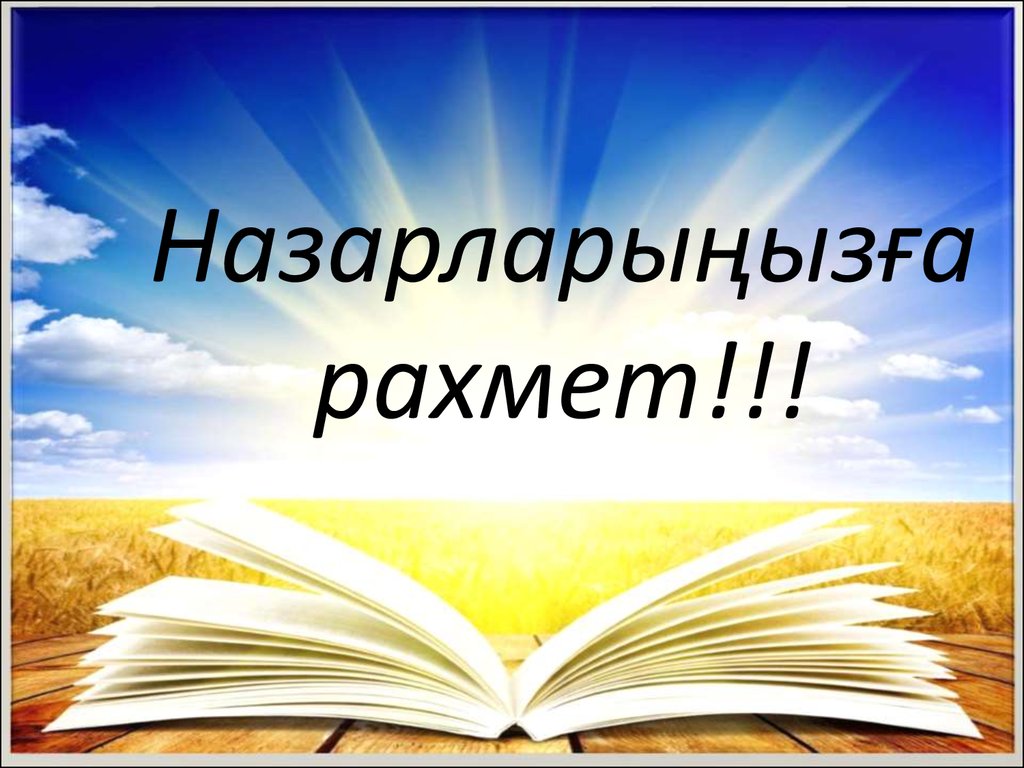